Large-Scale Collective Entity Matching
Vibhor Rastogi (Yahoo! Research) 
Nilesh Dalvi (Yahoo! Research) 
Minos Garofalakis (Univ. of Crete )
Problem Description
Input: Database containing references to entities
Goal: Automatically match references to the same entity
Two kinds of Approaches
Pair-wise Entity Matching[FS69,BG04]
Label pairs as match/non-match independently
Collective Entity Matching[BG06,SD06,ARS09]
Label all pairs collectively
[Speaker Notes: Not required!]
One Slide Summary
Current state-of-the-art: Collective Entity Matching
(+) High accuracy
(-) Often scale only to a few 1000 entities[SD06]
How can we scale 
Collective Entity Matching 
to millions of entities?
[Speaker Notes: Add numbers to show remarkability
Not clear what entities are being deduped!]
One Slide Summary
Current state-of-the-art: Collective Entity Matching
(+) High accuracy
(-) Often scale only to a few 1000 entities[SD06]
Our Approach
[Speaker Notes: Add numbers to show remarkability
Not clear what entities are being deduped!]
One Slide Summary
Current state-of-the-art: Collective Entity Matching
(+) High accuracy
(-) Often scale only to a few 1000 entities[SD06]
Our Approach
Collective
 Entity Matcher
One Slide Summary
Current state-of-the-art: Collective Entity Matching
(+) High accuracy
(-) Often scale only to a few 1000 entities[SD06]
Our Approach
Collective
 Entity Matcher
Messages
Collective
 Entity Matcher
One Slide Summary
Current state-of-the-art: Collective Entity Matching
(+) High accuracy
(-) Often scale only to a few 1000 entities[SD06]
Our Approach
Collective
 Entity Matcher
Messages
Collective
 Entity Matcher
One Slide Summary
Current state-of-the-art: Collective Entity Matching
(+) High accuracy
(-) Scale only to roughly 1000 entities[SD06]
Our Approach
Collective
 Entity Matcher
Messages
Collective
 Entity Matcher
(+) Formal accuracy guarantees if entity matcher is well-behaved
(+) Scales to datasets with millions of entities
Overview
Model for Collective EM
Our Algorithms
Experimental Results
Conclusion
Example: Collective EM
Use rules to express correlation in matches
Paper(A1,P1) ∧ Paper(A2,P2)  ∧ match(P1,P2)  match(A1,A2)
[CM05]
CoAuthor(A1,B1) ∧ CoAuthor(A2,B2)  ∧ match(B1,B2)  match(A1,A2)
[BG06, SD06]
Match Paper1 & Paper3 (Same Title) 
Match Richard Johnson & R Johnson (Since Papers matched)
Match John Smith & J Smith (Since CoAuthors matched)
[Speaker Notes: Not required!]
Model: Collective EM
We assume a black-box entity matcher
Deterministic Matcher M[BG06]
Input: Set of references R & Set of evidence matches E
Output: Set of matches M(R,E) ⊆ C
Probabilistic Matcher M[SD06,ARS09]
Input: Set of references R
Output: forall S ⊆ R x R, probability that set of matches = S
Theorem: A probabilistic matcher is also a deterministic matcher
Super-Modularity Requirement
Collective matching with only positive correlations
Super-modularity for deterministic matcher
If E ⊆ E’, then M(R,E) ⊆ M(R,E’)
Super-modularity for probabilistic matcher
M has a super-modular probability
Theorem: A super-modular probabilistic matcher is also a  
                   super-modular deterministic matcher
Some Examples
Examples of super-modular correlations
Paper(A1,P1) ∧ Paper(A2,P2)  ∧ match(P1,P2)  match(A1,A2)
[CM05]
CoAuthor(A1,B1) ∧ CoAuthor(A2,B2)  ∧ match(B1,B2)  match(A1,A2)
[BG06, SD06]
Counter example: Transitivity Constraint
match(A1,A2) ^ match(A2,A3)   match(A1,A3)
[SD06]
Related Work: Bird’s Eye View
Naïve approach ()
Use string similarity

Relational approach ([BG04])
Use string similarity in related attributes

Collective approach ([BG06],[SD06])
Use related entities
[Speaker Notes: Not required!]
Collective Entity Matching
Other Examples
cites(A1,B2) ∧ cites(A2,B2) ∧ match(B1,B2)   match(A1,A2)
or
actor(M1,A1) ∧ actor(M2,A2) ∧ match(M1,M2)  match(A1,A2)
State-of-the-art:
Machine-learning approaches (Culotta et. al., Singla et. al.)
Use graphical models
Scalability a huge issue
No efficient solution known
Overview
Model for Collective EM
Our Algorithms
Experimental Results
Conclusion
Efficiency: Use Canopies[McCallum et. al.]
Ω(|References|2) complexity for entity matching
 All pairs need to be compared
Divide references into overlapping canopies
 Compare pairs only within canopies
J. Smith
John S.

John Jacob
John 
Smith
Richard Johnson
Richard
Smith
Richard M.
Johnson
R. Smith
Canopy for  John
Canopy for Richard
Canopy for Smith
[Speaker Notes: Start from here perhaps..]
Efficiency: Use Canopies[McCallum et. al.]
Reduces # of candidate pairs from: 
O(|References|2 ) to |Candidates|
J. Smith
John S.

John Jacob
John 
Smith
Richard Johnson
Richard
Smith
Richard M.
Johnson
R. Smith
Canopy for  John
Pair-wise approach becomes efficient: O(|Candidates|)
Canopy for Richard
Canopy for Smith
Efficiency of Collective approach
Collective methods still not efficient: Ω(|Candidates|2)
Example for Collective methods[SD06]
|References|= 1000,|Candidates| = 15,000, 
Time ~ 5 minutes
|References| = 50,000, |Candidates| = 10 million
Time required = 2,500 hours ~ 3 months
Main Idea
Run collective entity-matching over canopies separately
Example for Collective methods[SD06]
|References|= 1000,|Candidates| = 15,000, 
Time = 5 minutes
 One canopy: |References| = 100, |Candidates| ~ 1000,
Time ~ 10 Seconds
|References| = 50,000,  # of canopies ~ 13k
Time ~ 20 hours << 3 months!
Partitioning into smaller chunks helps!
One Problem
Correlations across canopies will be lost!
Example: CoAuthor rule grounds to the correlation
 match(Richard Johnson, R Johnson) =>  match(J. Smith, John Smith)
J. Smith
John S.

John Jacob
John 
Smith
Richard Johnson
Steve
Johnson
R
Johnson
R. Smith
Canopy for  John
Canopy for Johnson
Canopy for Smith
Our Algorithm
Simple Message Passing (SMP)
Run entity matcher M locally in each canopy
If M finds a match(r1,r2) in some canopy, pass it as evidence to all canopies 
Rerun M within each canopy using new evidence
Repeat until no new matches found in each canopy
[Speaker Notes: Add example and figure]
Formal Properties
Convergence: No. of steps ≤ no. of matches
Consistency: Output independent of the canopy order
Soundness: Each output match is actually a global match
Completeness: Each global match is also a output match
J. Smith
John S.

John Jacob
John 
Smith
Richard Johnson
Richard
Smith
Richard M.
Johnson
R. Smith
[Speaker Notes: Add example to show which matches are missed]
Maximal Message Passing (MMP)
A set of matches S is maximal if
One globally correct match in S => all matches in S correct
We give a message passing algorithm using maximal messages
It is provably sound
It gives better completeness than sound messages
Overview
Model for Collective EM
Our Algorithms
Experimental Results
Conclusion
Experimental Evaluation
Data Sets
Methodology
    Use Canopies[Mccallum et. al.] algorithm to partition data
    Run MLN[Singla et. al.] as black-box collective entity matcher
    Our message-passing algorithms
[Speaker Notes: Add MLN can be replaced by rules]
Accuracy Results
Goal:  Compare precision, recall, F1 of message-passing algorithms
HEPTH Dataset
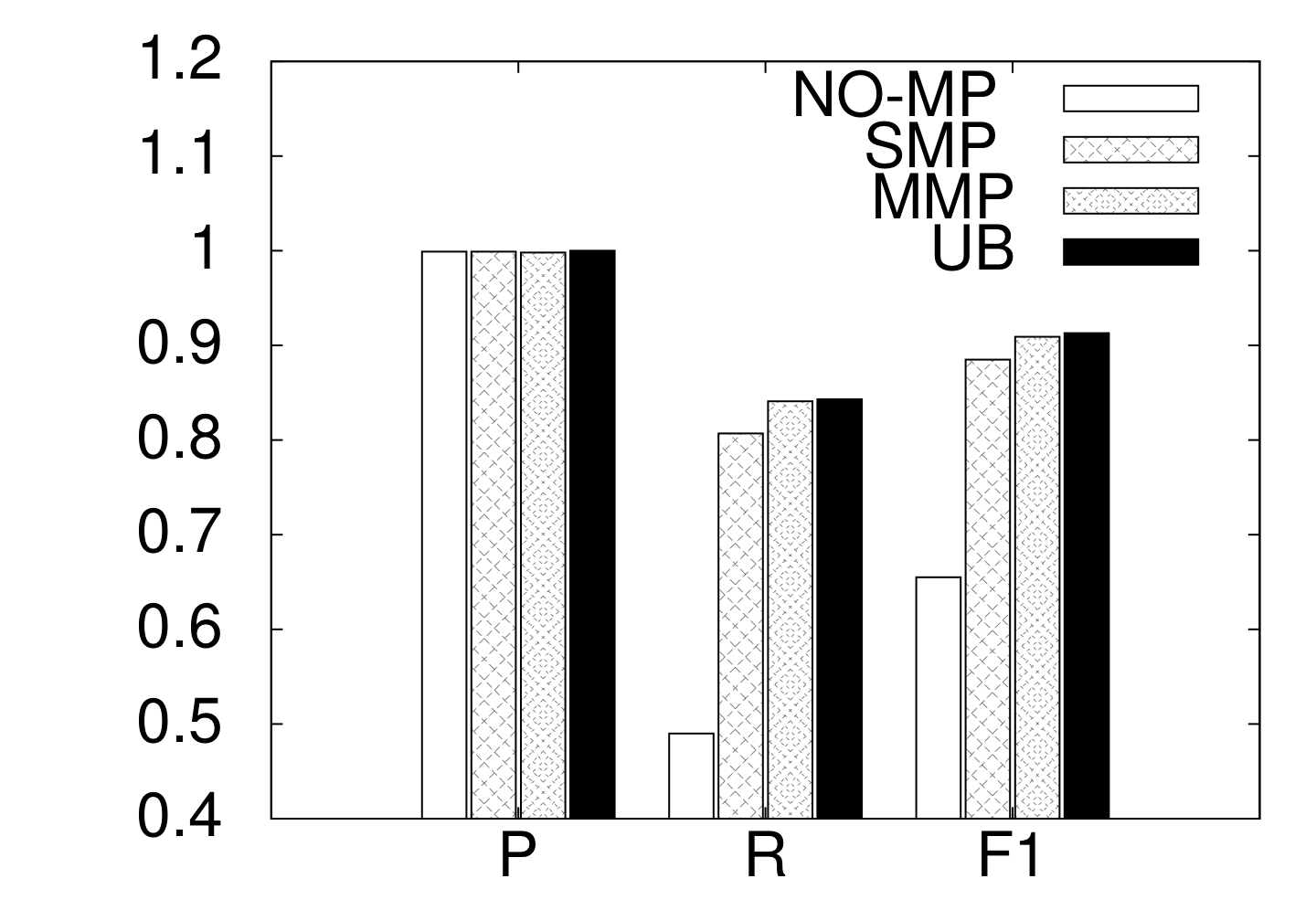 Compare against what?
    Global run of MLN
    UB: 
         precision = 1, 
         recall = MLN +                 perfect evidence
Precision
Recall
F1
Accuracy Results (Contd.)
Goal:  Compare precision, recall, F1 of message-passing algorithms
HEPTH Dataset
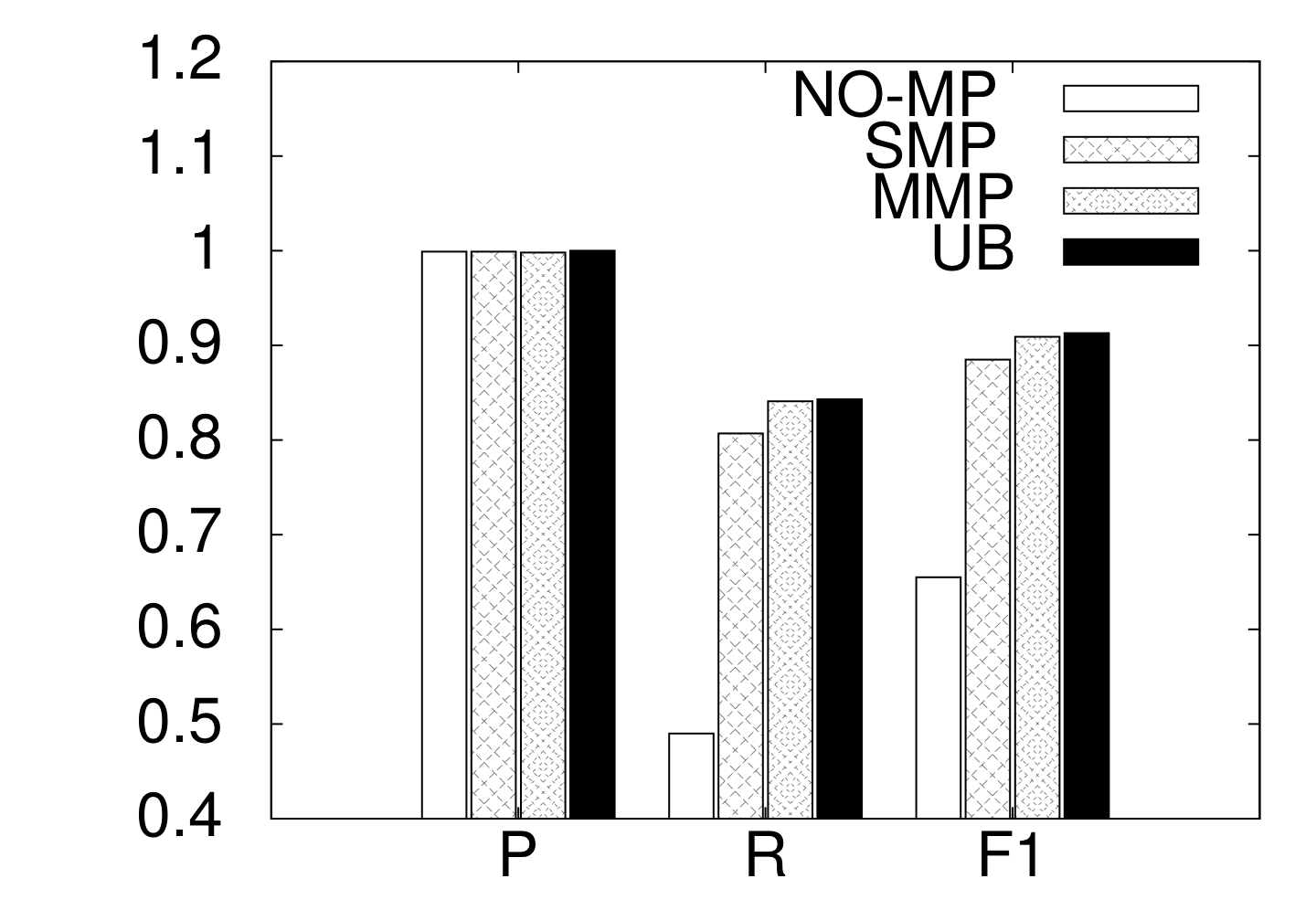 Compare against what?
    Global run of MLN
    UB: 
         precision = 1, 
         recall = MLN +                 perfect-messages
DBLP Dataset
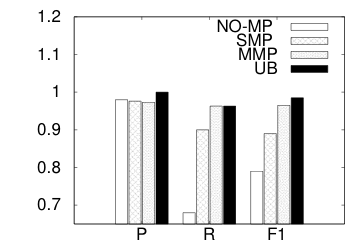 Run Dedupalog[Arasu et. al.] instead of MLN[Singla et. al.] 
as black-box collective entity matcher
Precision
Recall
F1
Precision
Recall
F1
Accuracy Results: DBLP
Goal:  Compare precision, recall, F1 of message-passing algorithms
Compare against what?
    Global run of MLN
    UB: 
         precision = 1, 
         recall = MLN +                 perfect evidence
DBLP Dataset
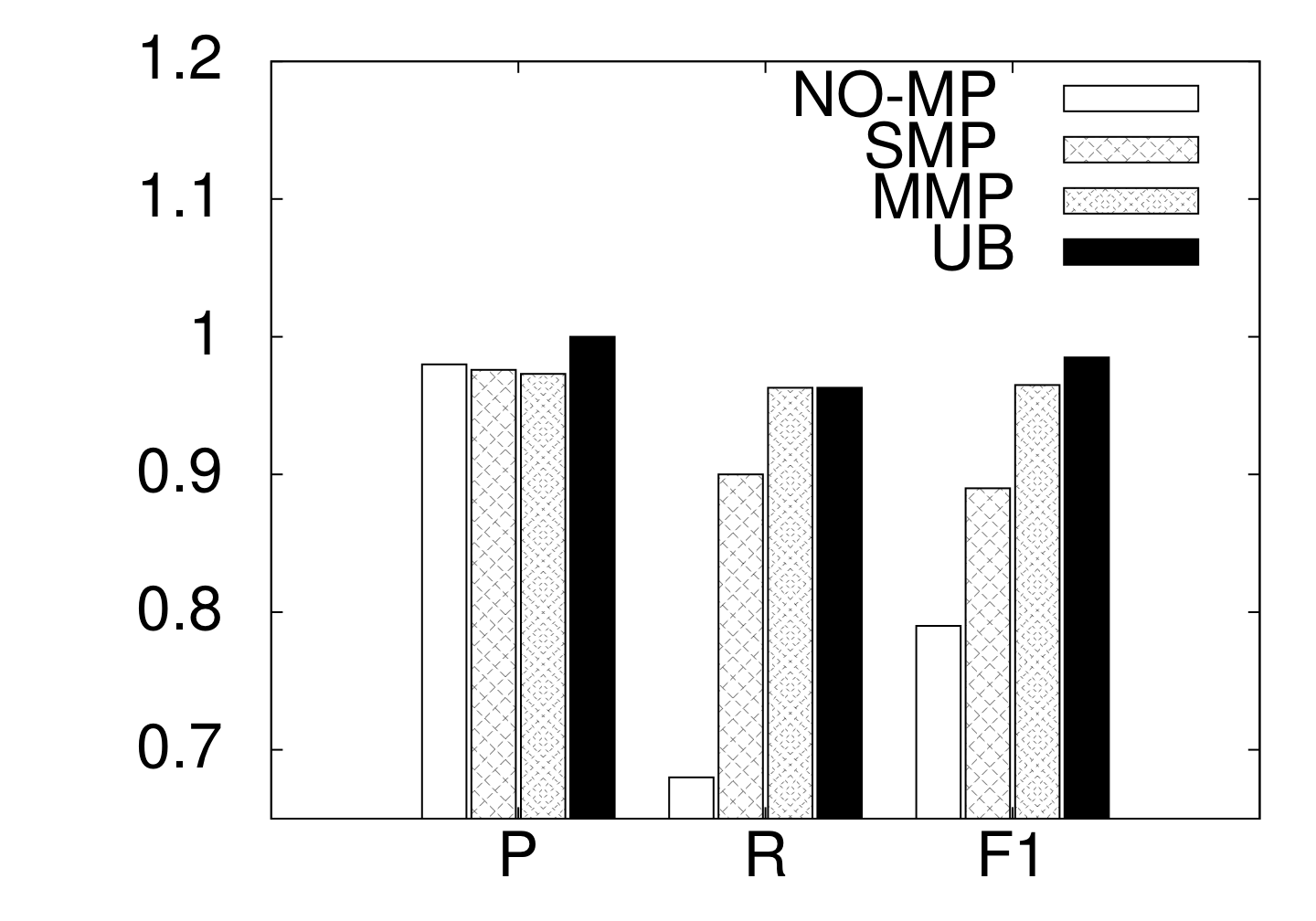 Precision
Recall
F1
Accuracy Results (Contd.)
Completeness = ratio of recall w.r.t UB
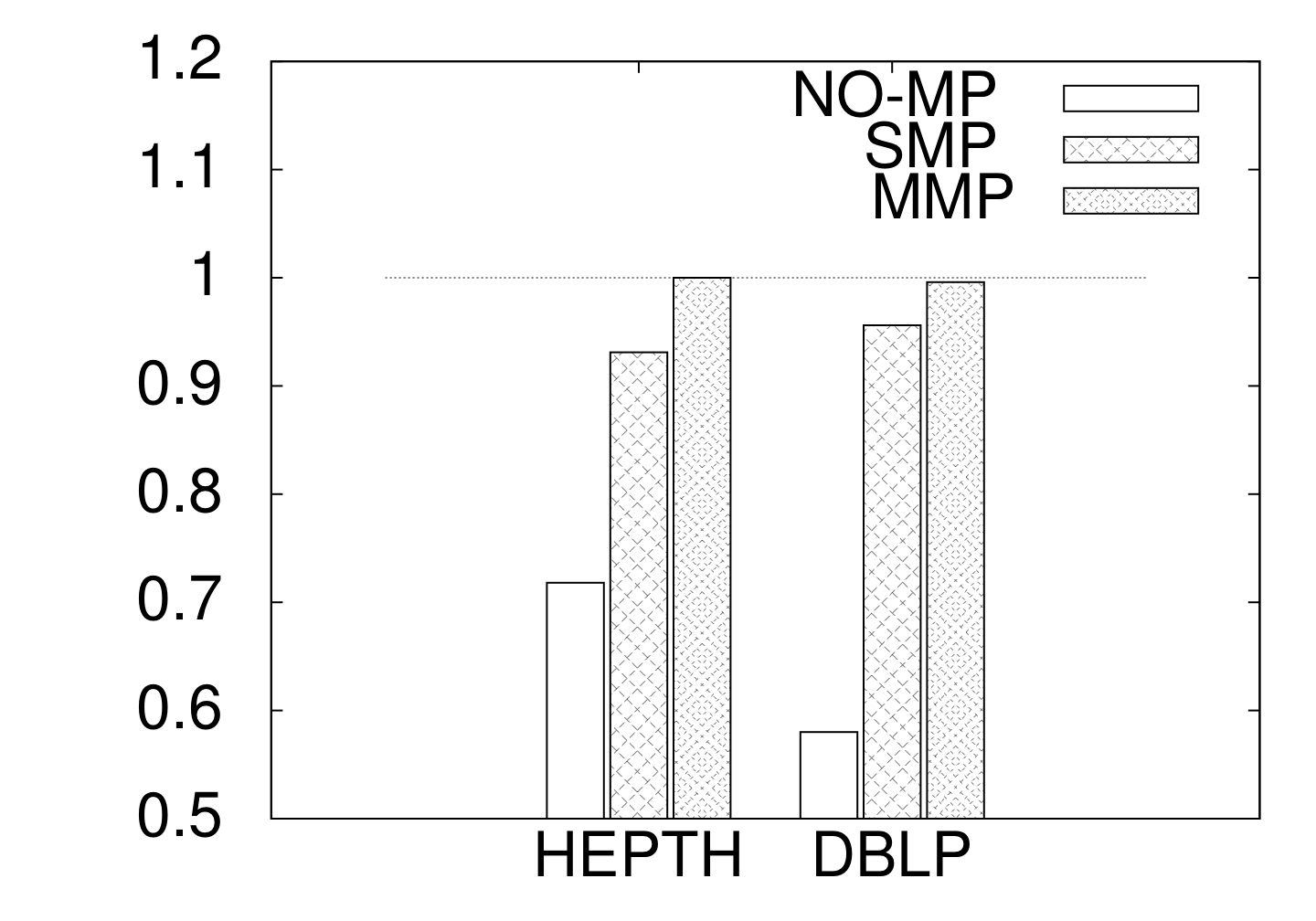 [Speaker Notes: Not required]
Scalability Results: HEPTH
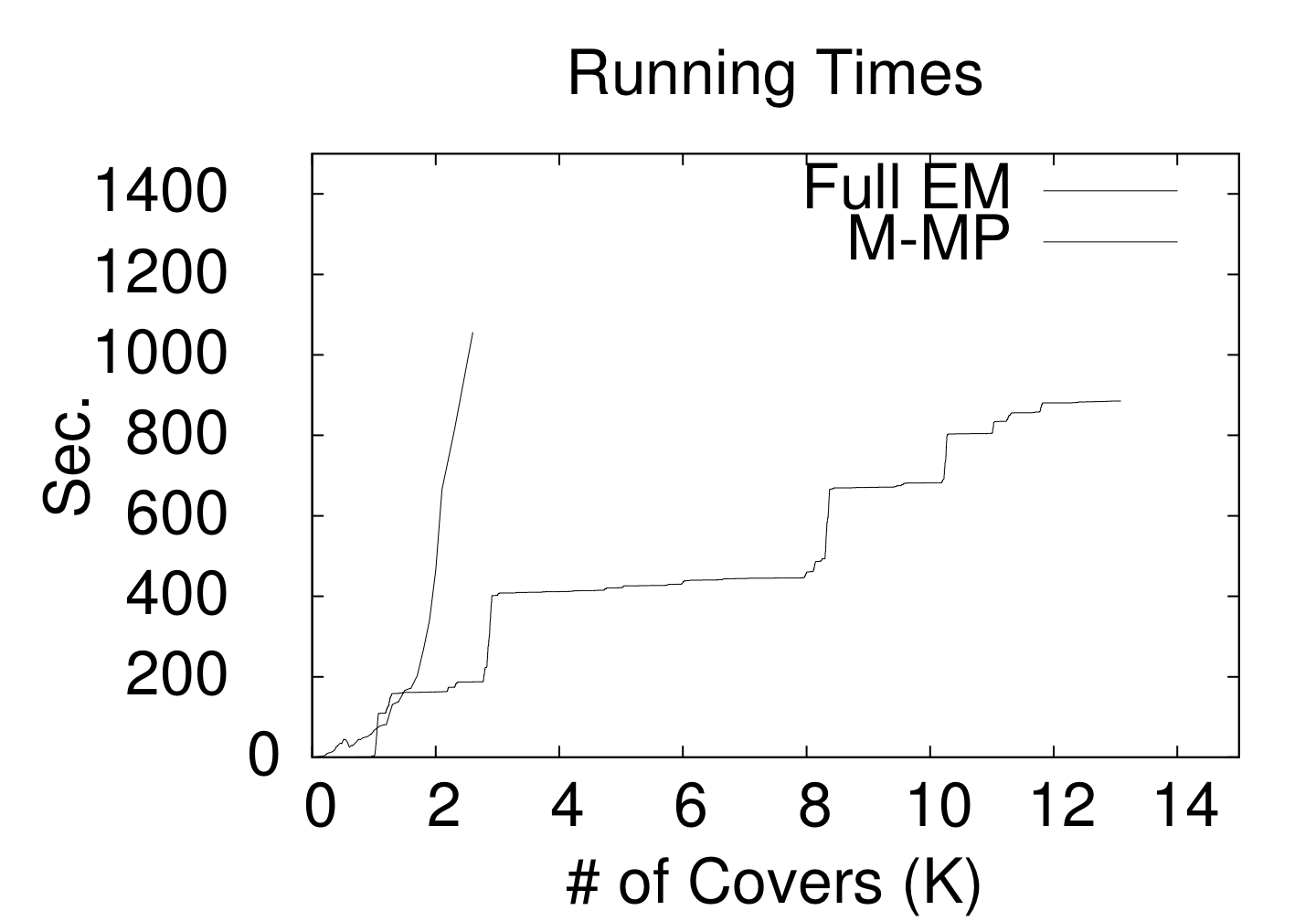 [Speaker Notes: Add color?]
Scalability Results: DBLP
The Ultimate Challenge
    4.6M entities and 41M candidate pairs
    Use map-reduce for distributed processing
    Observed linear speed-up
Running Times (minutes)
Current Implementation Status
Choose a domain for Entity Matching
Using ARXIV author database (57, 000 references)
Has ground truth data
Generate canopies 
Using Lucene’s inverted index
Around 10,000 canopies
Perform local EM within canopies
Use Alchemy on each canopy (Domingos et. al.)
Takes less than 2 minutes for largest canopies
Implement simple message passing protocol
Implement maximal message passing protocol
Evaluate performance
Some interesting problems
Construct canopies for minimum overhead
Number of messages is small
Number of iterations to converge
We have a heuristic of adding extra related ref. 
Design a scheduling algorithm
Which canopy to schedule next for local EM?
Theoretically analyze completeness
Empirically analyze completeness
Future Work
Use Hadoop for a distributed implementation 
Apply it to other domains (s.a. restaurants & reviews, actors & movies)
Develop message passing scheme for rules with negative correlations
Horn clauses  
Contain only one negative predicate
Almost supermodular
Conclusion
Collective approaches often do not scale
Naïve canopy-based approaches lose evidence across canopies
We give a distributed message-passing framework for collective entity matching
convergence, soundness guaranteed for rules with positive correlations